Preparing drawings for the logo contest
Ioanna Georgiadou, with my 6th Graders                       28th Primary School of Thessaloniki-Greece
“A Journey through the water”
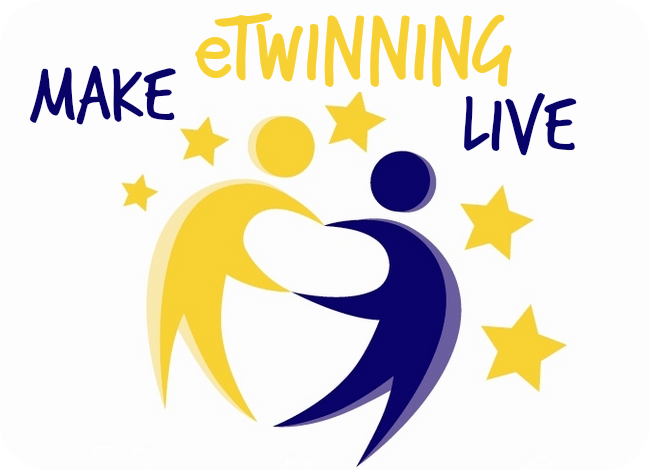 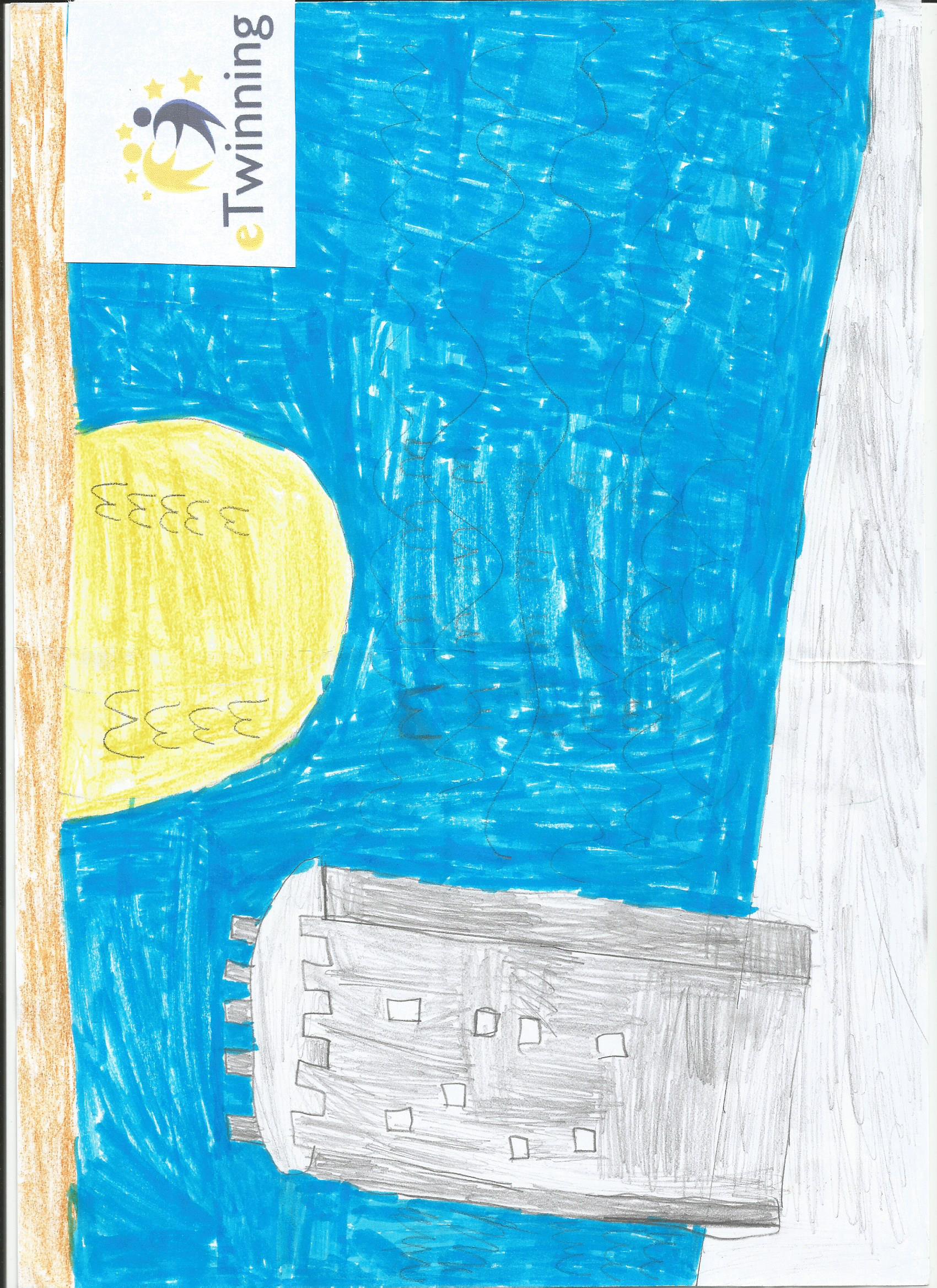 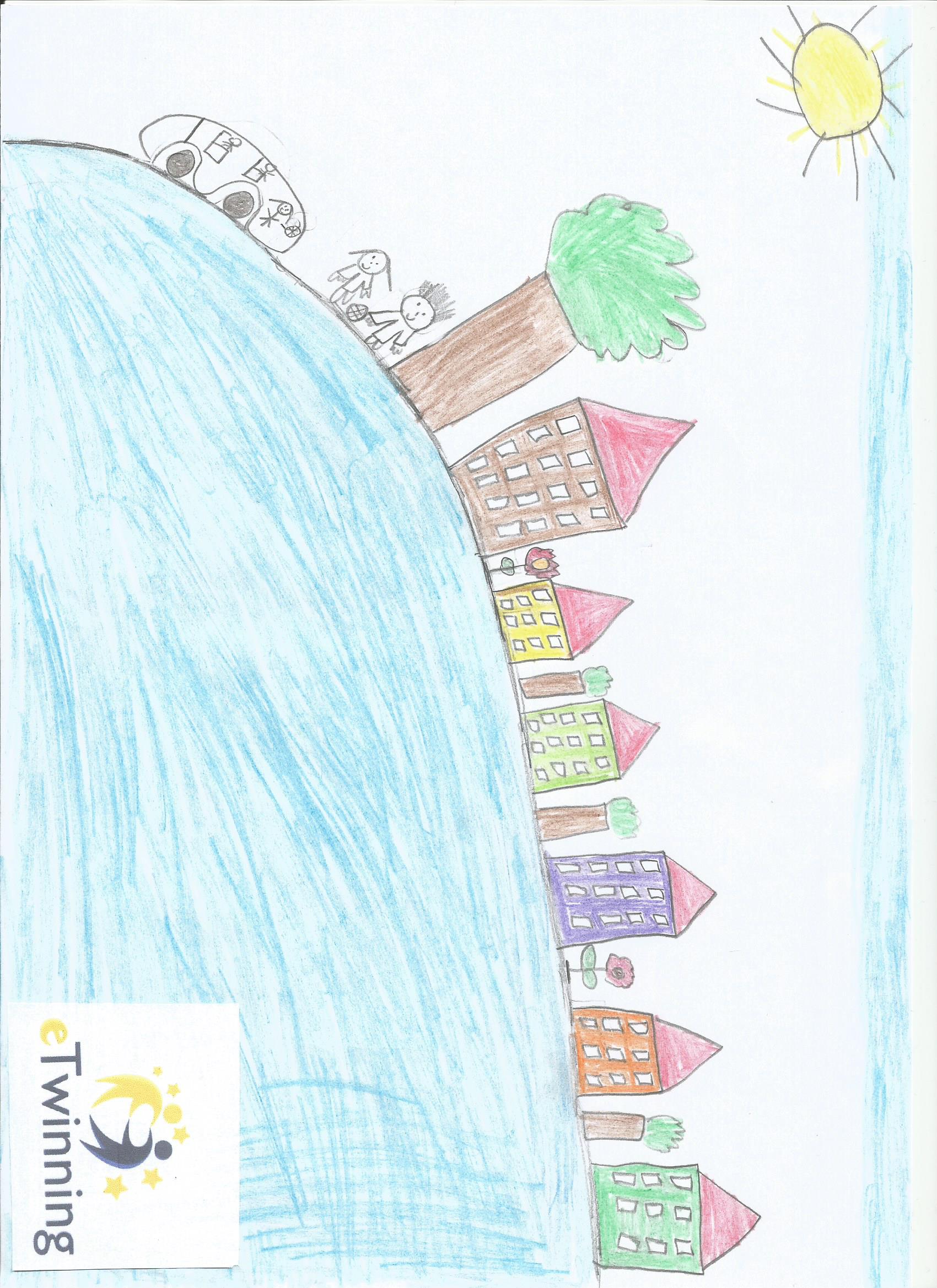 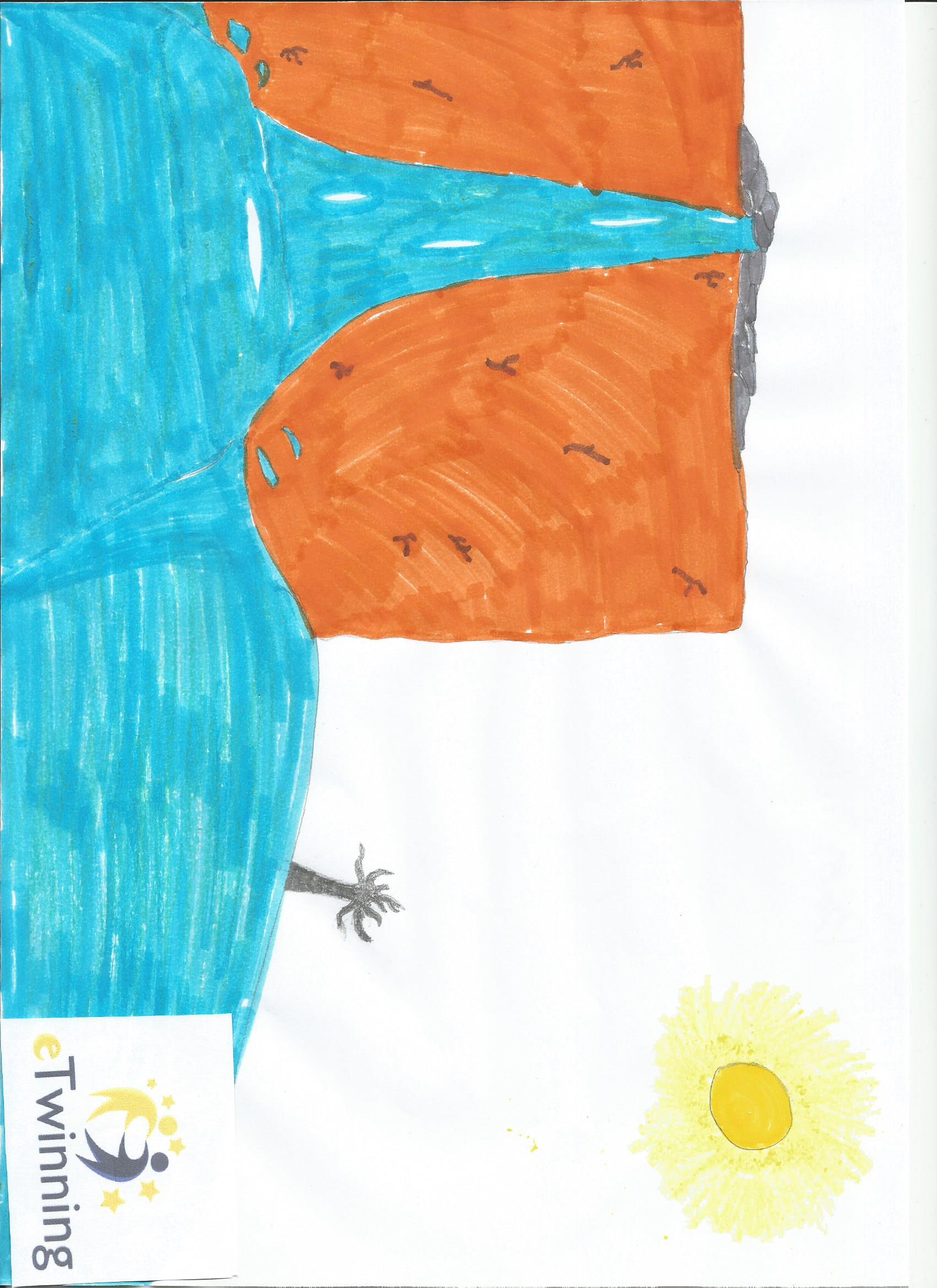 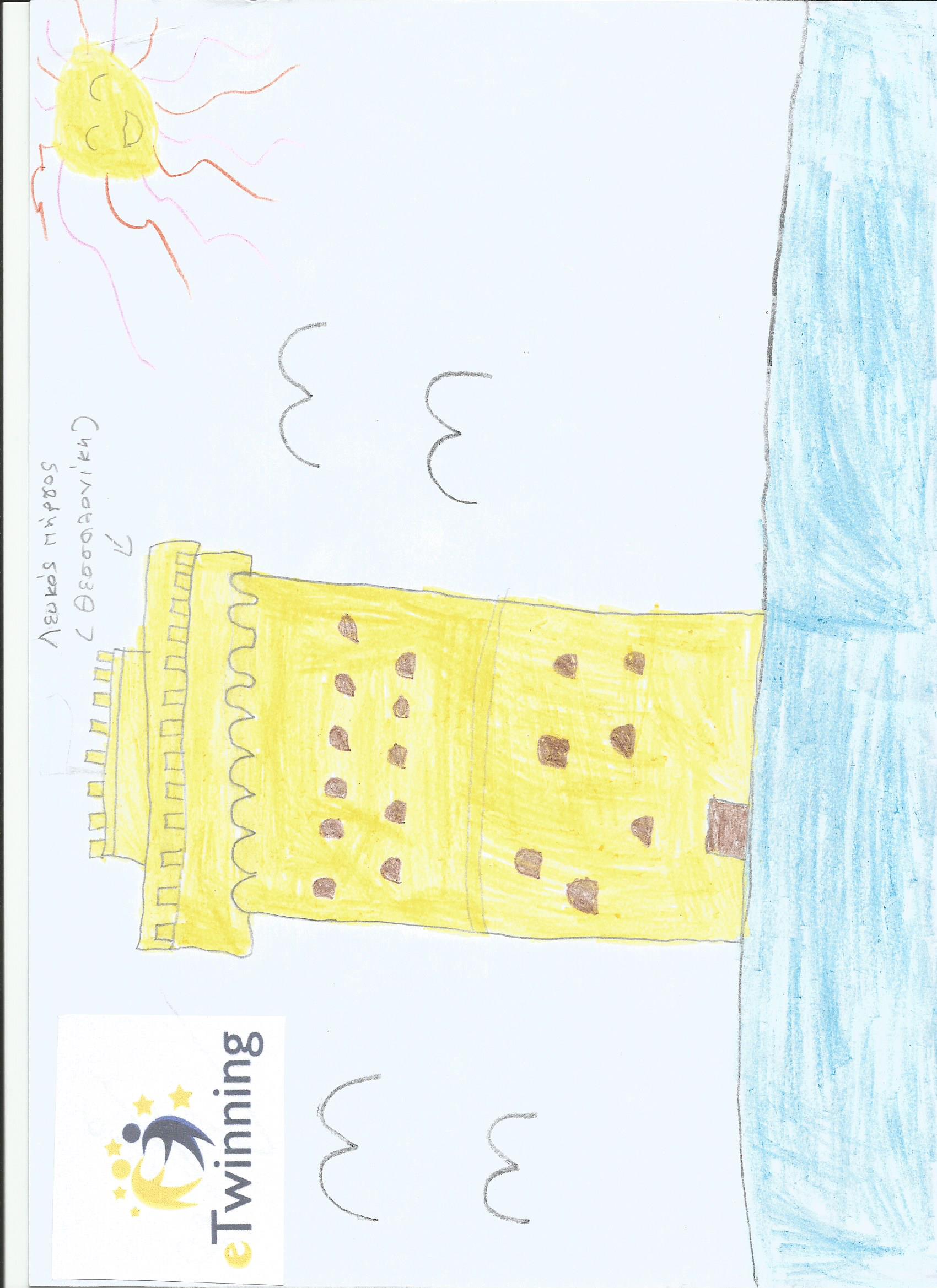 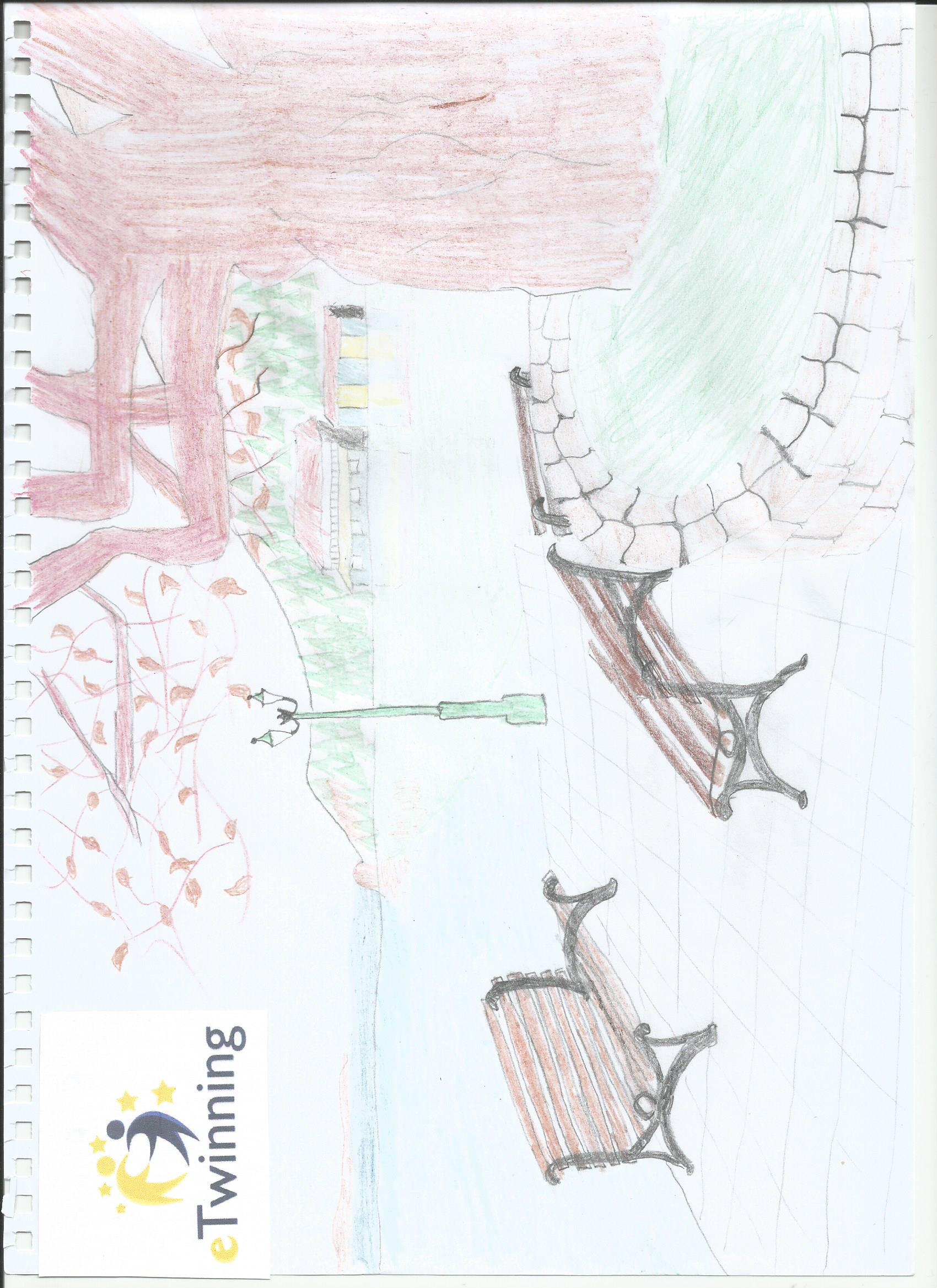